Hoje em dia as principais atividades económicas são:
TURISMO
PECUÁRIA
EXPLORAÇÃO DE ANANÁSES 
PESCA
COMÉRCIO
LAZER
CHÁ DA GORREANA
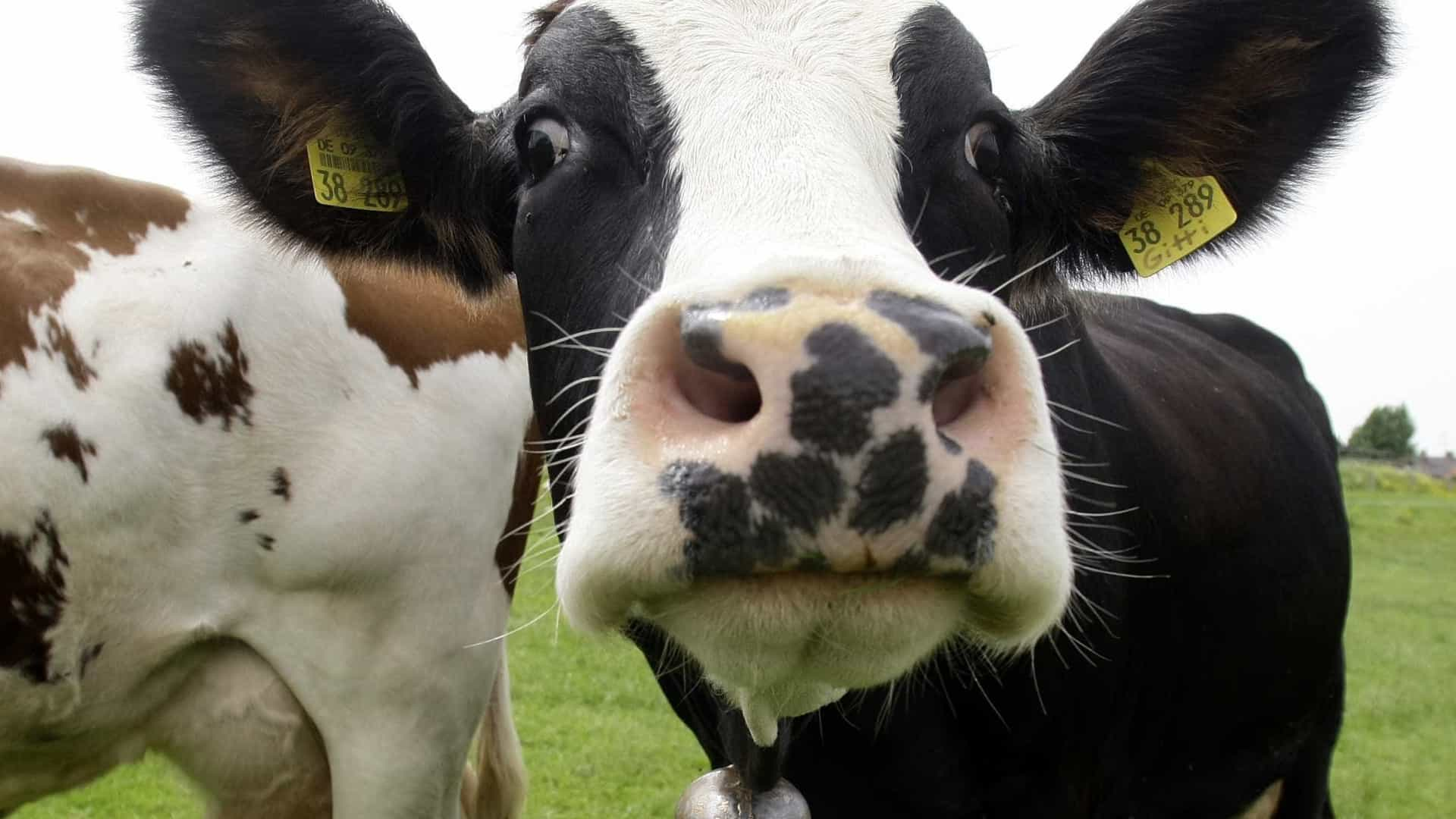 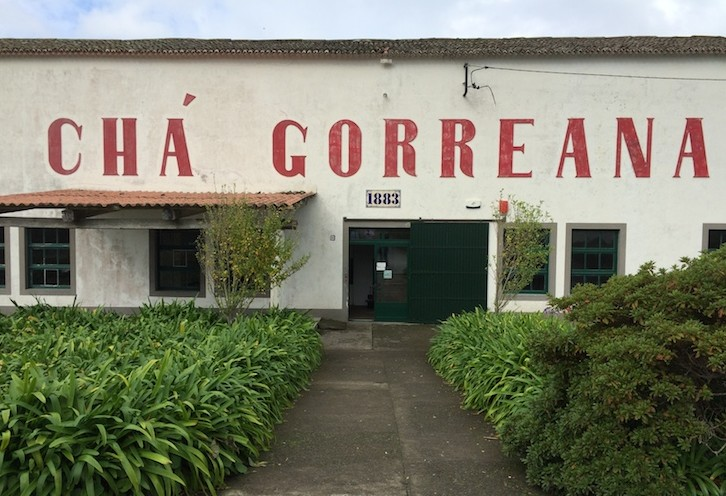 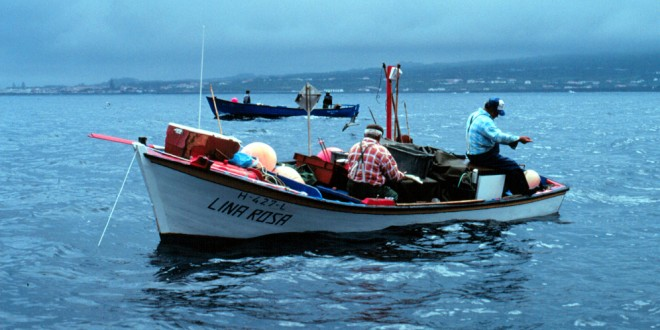 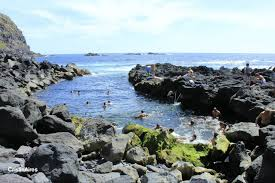 São Miguel
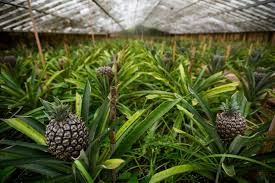 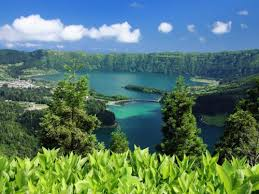 Principais atividades económicas no século XXI
1
São Miguel
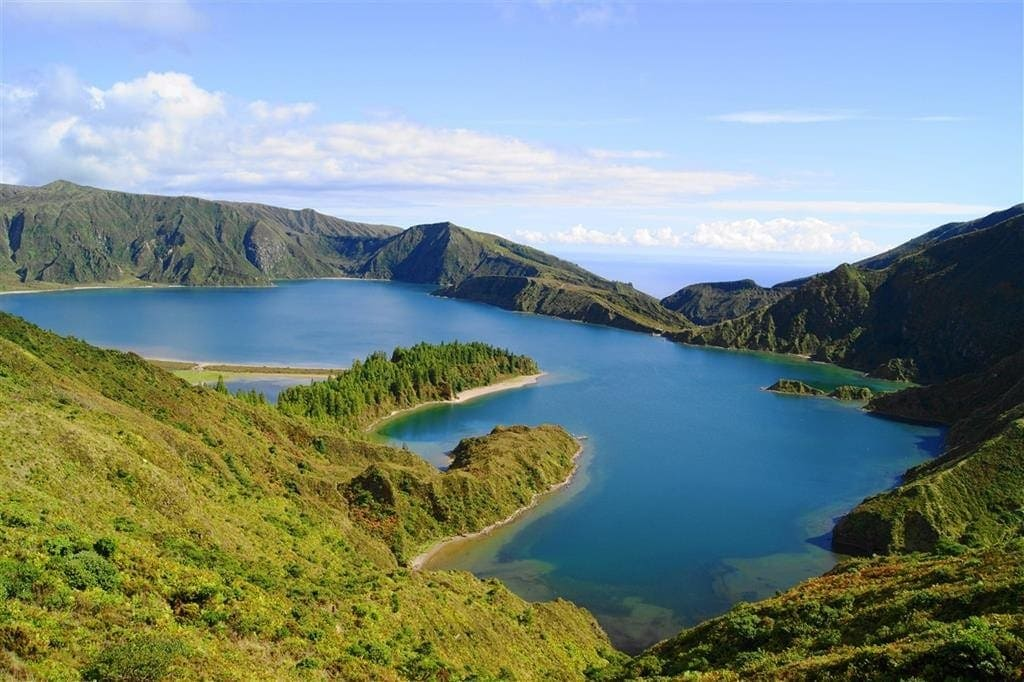 Relevo
A ilha, de origem vulcânica, sujeita a atividade sísmica, apresenta relevo montanhoso, sobretudo no interior. É recortada por vales, grotas e ribeiras.
O ponto mas alto da ilha é o Pico da Vara com 1103 metros.
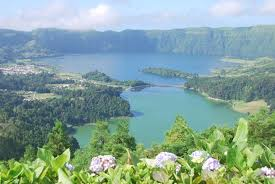 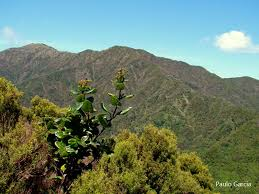 2
São Miguel
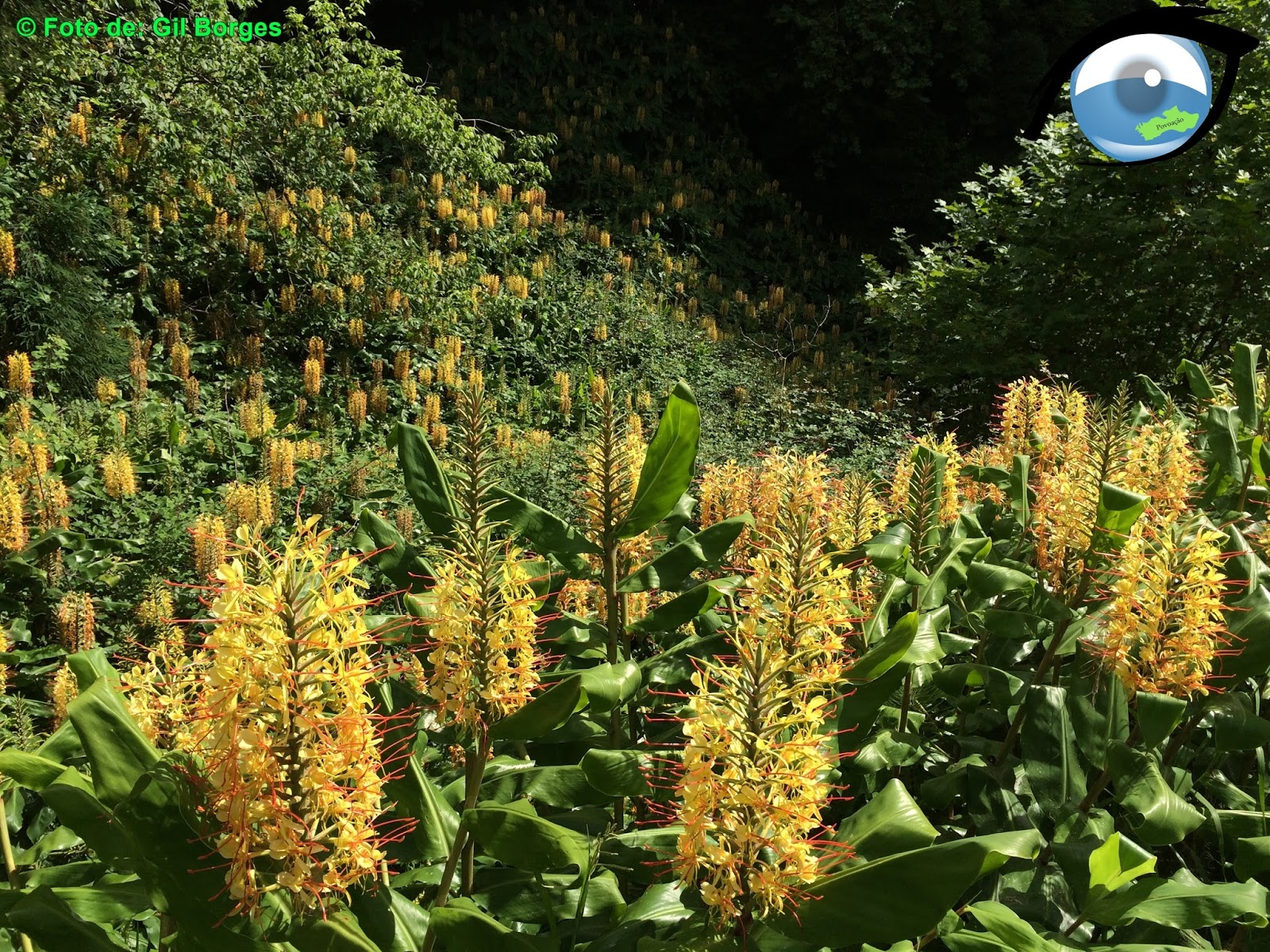 Vegetação
A ilha de São Miguel é chamada ilha verde devido à quantidade de vegetação que a ilha tem.
Na ilha predominam as hortências ou nuvelões, tal como as conteiras.
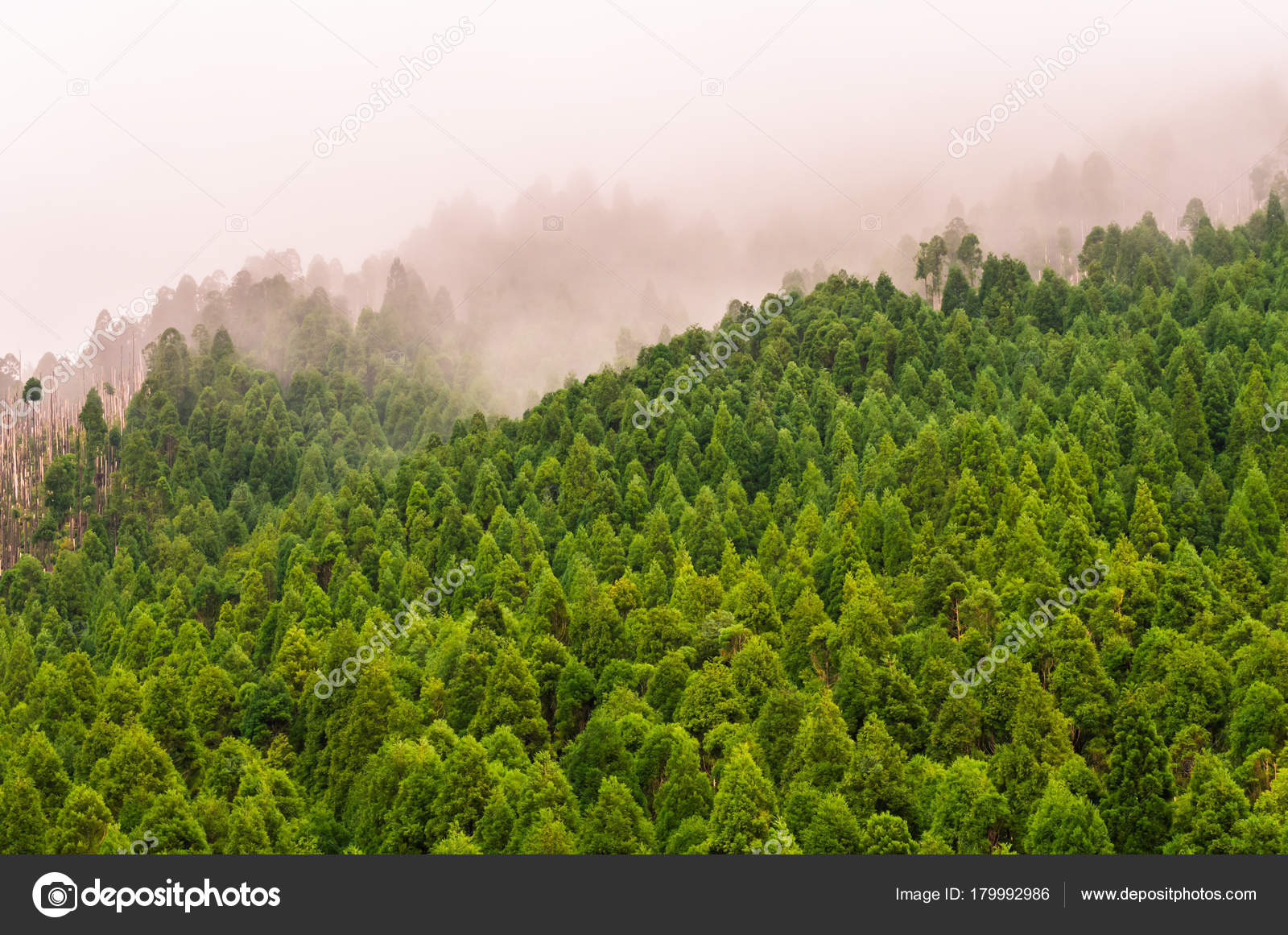 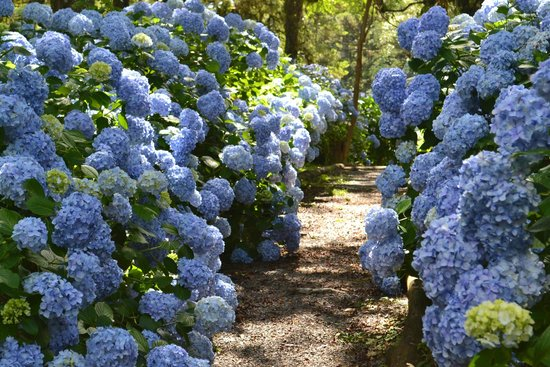 3
Obrigada pela vossa atenção!
Trabalho realizado por:
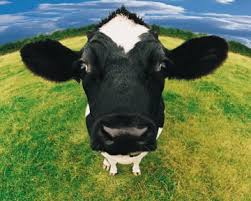 Teresa Cabral
Carolina Mota
Rita Cardoso
4